การเขียนหนังสือราชการเบื้องต้น
ขอสงวนลิขสิทธิ์เอกสารประกอบคำบรรยายชุดนี้
จัดทำและรวบรวมโดย นางกฤตยา จันทรเกษ
  นิติกรชำนาญการพิเศษ สำนักกฎหมายและระเบียบกลาง
 สำนักงานปลัดสำนักนายกรัฐมนตรี
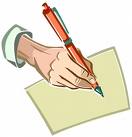 ๑.  เขียนอะไร ?
๒.  เขียนได้หรือเขียนเป็น?
๓.  เขียนอย่างไร จึงจะเขียนได้ดี?
ผู้เขียน
ผู้รับ
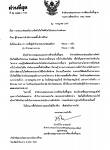 ข้อความ
หนังสือราชการ
หลักการเขียนชื่อ “เรื่อง” ที่ดี
๑. ย่อให้สั้นที่สุด
๒. ควรเขียนให้เป็นประโยค หรือวลี
๓. พอให้รู้ใจความว่าเป็นเรื่องอะไร
๔. แยกความแตกต่างจากเรื่องอื่นได้
๕. เก็บค้นอ้างอิงได้ง่าย
เรื่อง  การลงโทษข้าราชการพลเรือน
	   ที่กระทำผิดวินัยข้าราชการพลเรือน
	   ฐานทุจริตต่อหน้าที่
√ เรื่อง  การลงโทษข้าราชการ
√ เรื่อง  การลงโทษข้าราชการพลเรือน
เรื่อง  แจ้งมติคณะรัฐมนตรี
√  เรื่อง   การพิจารณาปรับปรุงจำนวน
                วันหยุดราชการ
√  เรื่อง   การช่วยเหลือผู้ประสบสาธารณภัย
ถ้าขึ้นต้นด้วยกริยา จะชัดเจนดี
เช่น   ขออนุมัติ ขออนุญาต
          ขอให้  ขอเชิญ ขอหารือ
          ขอส่ง แจ้ง ชี้แจง
          ตอบขอบคุณ
เรื่อง  ขออนุมัติเลื่อนเงินเดือนเป็นกรณีพิเศษ                 
เรื่อง  ขออนุญาตนำเงินตราออกนอกประเทศ        
เรื่อง  ขอผ่อนผันการคัดเลือกเข้ารับราชการทหาร     
เรื่อง  ขอหารือเกี่ยวกับระเบียบงานสารบรรณฯ
ข้อควรคำนึง
๑.  กรณีมีหนังสือติดต่อกันมาก่อนแล้ว 
           โดยปกติ  ให้ลงเรื่องของหนังสือฉบับเดิม  
           เว้นแต่ การใช้ชื่อเรื่องเดิมในการตอบคำขอ  
           จะไม่ถูกต้อง  แต่ควรปรับปรุงชื่อเรื่องใหม่   
           ให้เป็นคำนาม โดยอาจเติมคำว่า           ลงไป
           ข้างหน้าชื่อเรื่องเดิม
การ
เรื่อง  ขอหารือเกี่ยวกับระเบียบสำนักนายกรัฐมนตรี
	ว่าด้วยงานสารบรรณ พ.ศ. ๒๕๒๖
√ เรื่อง  การขอหารือเกี่ยวกับระเบียบ	  	 
 	    สำนักนายกรัฐมนตรีว่าด้วยงานสารบรรณ  
              พ.ศ. ๒๕๒๖
√ เรื่อง  ข้อหารือเกี่ยวกับระเบียบ
	     สำนักนายกรัฐมนตรีว่าด้วยงานสารบรรณ 	     พ.ศ. ๒๕๒๖
๒. ไม่พึงใช้ชื่อเรื่องที่ไม่พึงประสงค์
      เช่น การปฏิเสธคำขอ แจ้งข่าวร้าย
      ทวงถามให้ชำระหนี้
เรื่อง    การไม่อนุมัติเลื่อนเงินเดือน
                นอกเหนือโควตาปกติ เป็นกรณีพิเศษ
√เรื่อง  การขออนุมัติเลื่อนเงินเดือน
	     นอกเหนือโควตาปกติ เป็นกรณีพิเศษ
๓.  ตรงประเด็น 
          และสอดคล้องกับ
          ส่วนสรุปความ
ตอนสุดท้ายของเนื้อเรื่อง:สรุปใจความของหนังสือ
ด้วยกรม ... จะจัดการฝึกอบรมงานสารบรรณให้แก่ข้าราชการ   บรรจุใหม่ หลักสูตรเจ้าหน้าที่บริหารงานทั่วไป ตำแหน่งระดับปฏิบัติงาน   จำนวน ๕๐ คน ระหว่างวันที่ ๑๔ - ๑๖ มกราคม ๒๕๕๐ และกำหนดให้มีการบรรยายวิชาระเบียบสำนักนายกรัฐมนตรีว่าด้วยงานสารบรรณ     พ.ศ. ๒๕๒๖ ในวันที่ ๑๖ มกราคม ๒๕๕๐ เวลา ๐๙.๐๐ - ๑๒.๐๐ น.          ณ ห้องประชุมฤดีมาศ โรงแรมสยามซิตี้ เขตราชเทวี กรุงเทพมหานคร
กรม ... พิจารณาแล้วเห็นว่า สำนักนายกรัฐมนตรีมีวิทยากร            ที่มีความรู้ในหัวข้อวิชาระเบียบงานสารบรรณฯ เป็นอย่างดี จึงขอเชิญวิทยากรจากสำนักนายกรัฐมนตรีไปบรรยายหัวข้อวิชาระเบียบ        สำนักนายกรัฐมนตรีงานสารบรรณ พ.ศ. ๒๕๒๖ ตามวัน เวลา และสถานที่ดังกล่าวข้างต้น
ส่วนสรุปความ
จึงเรียนมาเพื่อโปรดพิจารณาให้ความอนุเคราะห์วิทยากรบรรยายดังกล่าวข้างต้นต่อไปด้วย  จักขอบคุณมาก
เรื่อง  ขอเชิญเป็นวิทยากรบรรยาย
 เรียน  ปลัดสำนักนายกรัฐมนตรี
เรื่อง  ขอเชิญวิทยากรบรรยาย
เรียน  ปลัดสำนักนายกรัฐมนตรี
จึงเรียนมาเพื่อโปรดพิจารณาให้ความอนุเคราะห์วิทยากรบรรยายต่อไปด้วย  จักขอบคุณมาก
๔. อาจใช้คำนามเป็นชื่อเรื่องได้      ในกรณีที่มีความหมายกว้าง
เรื่อง  ร่างระเบียบว่าด้วยการลา
           ของข้าราชการ พ.ศ. ....
ขั้นตอนการร่างหนังสือ
ขั้นตอนที่ ๑ ศึกษาวิเคราะห์เรื่อง
ข้อสำคัญ: จับประเด็น
                 ของเรื่องให้ได้
ขั้นตอนที่ ๒ รวบรวมข้อมูลที่เกี่ยวข้อง
ข้อสำคัญ:
- ข้อเท็จจริงครบถ้วน
 กฎหมาย/ระเบียบ/มติ    
  คณะรัฐมนตรีที่เกี่ยวข้อง 
  เป็นปัจจุบัน
- แนววินิจฉัยเดิม (ถ้ามี)
บันทึกข้อความ
สกร. โทร. ๒๖๑
ส่วนราชการ.......................................................................................................
ที่........................................................วันที่............................................................
เรื่อง......................................................................................................................
เรียน
๑. ข้อเท็จจริง
       ...............................................................................................................
๒. การดำเนินการ
                     สกร. ได้ติดต่อประสานงานอย่างไม่เป็นทางการกับเจ้าหน้าที่ ... 
ผู้รับผิดชอบเป็นเจ้าของเรื่อง (ชื่อ ตำแหน่ง หมายเลขโทรศัพท์ติดต่อ) เพื่อขอข้อมูล
เพิ่มเติม และได้รับแจ้งว่า ..............................................................................................
บันทึกข้อความ
ส่วนราชการ.......................................................................................................
ที่........................................................วันที่............................................................
เรื่อง......................................................................................................................
เรียน
๑. ข้อเท็จจริง
       ...............................................................................................................
๒. ข้อกฎหมายและระเบียบ
                    .........................................................................................................
๓. แนวทางข้อวินิจฉัยเดิมที่เกี่ยวข้อง
                    นร. ได้เคยมีข้อวินิจฉัย .......................................................................
   แจ้งตามหนังสือ นร. ที่ นร ๐๑๐๖/๒ ลงวันที่ ๕ มกราคม ๒๕๕๕ (เอกสารแนบ)
ขั้นตอนที่ ๓ ร่างหนังสือ
ข้อสำคัญ:
การลำดับความดี
ความสมเหตุสมผล
คำนึงถึงใจผู้ลงนาม
หลักทั่วไปที่นิยมยึดถือ
ในการเขียนหนังสือราชการ
๑. เขียนให้ถูกต้อง
๒. เขียนให้ชัดเจน
๓. เขียนให้รัดกุม
๔. เขียนให้กะทัดรัด
๕. เขียนให้บรรลุวัตถุประสงค์
เขียนให้ถูกเนื้อหา
โดยปกติ ประกอบด้วยเนื้อหา ๓ ส่วน
๑. ส่วนเหตุ
๒. ส่วนผลหรือความประสงค์
๓. ส่วนสรุปความ
ส่วนเหตุ
ด้วยกรม ....... จะจัดการฝึกอบรมหลักสูตรระเบียบงานสารบรรณและการเขียนหนังสือราชการให้แก่ข้าราชการบรรจุใหม่ จำนวน ๕๐ คน ระหว่างวันที่ ๑๔ - ๑๖ มกราคม ๒๕๕๐ และกำหนดให้มีการบรรยายวิชาระเบียบสำนักนายกรัฐมนตรีว่าด้วยงานสารบรรณ พ.ศ. ๒๕๒๖                   ในวันอังคารที่ ๑๖ มกราคม ๒๕๕๐ เวลา ๐๙.๐๐ - ๑๒.๐๐ น.                             ณ ห้องประชุมฤดีมาศ  โรงแรมสยามซิตี้ เขตราชเทวี กรุงเทพมหานคร
ส่วน ความประสงค์
กรม .... พิจารณาแล้วเห็นว่า  สำนักนายกรัฐมนตรีมีวิทยากรที่มีความรู้ในหัวข้อวิชาระเบียบงานสารบรรณฯ  เป็นอย่างดี จึงขอเชิญวิทยากรจากสำนักนายกรัฐมนตรีไปบรรยายหัวข้อวิชาระเบียบสำนัก-นายกรัฐมนตรีว่าด้วยงานสารบรรณ พ.ศ. ๒๕๒๖ ตามวัน เวลา และสถานที่ดังกล่าวข้างต้น
ส่วนสรุปความ
จึงเรียนมาเพื่อโปรดพิจารณาให้ความอนุเคราะห์วิทยากรบรรยายดังกล่าวต่อไปด้วย   จักขอบคุณมาก
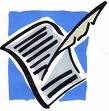 ข้อความส่วนเหตุ
คือ ข้อความที่ผู้เขียนแจ้งไปยังผู้รับหนังสือเพื่อเป็นการบอกกล่าวเล่าเหตุว่า เหตุใดจึงมีหนังสือไป โดยย่อหน่าแรกของส่วนเหตุจะใช้ระยะห่างระหว่างบรรทัดเท่ากับระยะปกติ และเพิ่มค่าก่อนหน้าอีก ๖ พอยท์  (1 Enter + Before 6 pt)
การเริ่มเรื่องใหม่
กรณีที่ไม่เคยติดต่อกันมาก่อน
“ด้วย” 
                     “เนื่องด้วย”
                      “เนื่องจาก”
                      “โดยที่”
“ด้วย” 
 ควรใช้เป็นการบอกกล่าวเล่าเหตุหรือ
 เกริ่นขึ้นมาลอย ๆ
“เนื่องจาก” 
   ควรใช้ในกรณีที่อ้างเป็นเหตุอันหนักแน่น
  ที่จำเป็นต้องมีหนังสือไป
×
ด้วย......................................................นั้น
ตามด้วยเหตุที่มีหนังสือไป
ด้วยกรม ... จะจัดการฝึกอบรมหลักสูตรระเบียบ       งานสารบรรณและการเขียนหนังสือราชการ ให้แก่ข้าราชการ   บรรจุใหม่ในสังกัด จำนวน ๕๐ คน ระหว่างวันที่ ๑๔ - ๑๖ มกราคม ๒๕๕๐ และกำหนดให้มีการบรรยายวิชาระเบียบ              สำนักนายกรัฐมนตรีว่าด้วยงานสารบรรณ พ.ศ. ๒๕๒๖        ในวันอังคารที่ ๑๖ มกราคม ๒๕๕๐ เวลา ๐๙.๐๐ - ๑๒.๐๐ น.  ณ ห้องประชุมฤดีมาศ  โรงแรมสยามซิตี้  เขตราชเทวี กรุงเทพมหานคร รายละเอียดปรากฏตามสิ่งที่ส่งมาด้วย  นั้น
×
เนื่องจากคณะรัฐมนตรีได้มีมติเมื่อวันที่ ๕ มกราคม ๒๕๕๐ อนุมัติให้กรมการปกครองใช้เงินงบกลาง    สร้างอาคารที่ทำการของกรมการปกครองใหม่             ในวงเงินงบประมาณ ๓๐๐ ล้านบาท
การอ้างเรื่องเดิม 
 กรณีที่เคยติดต่อกันมาก่อน
“ตาม”
                “ตามที่”
   “อนุสนธิ” (ใช้ในบางวงการ)
ตาม     จะต่อด้วยคำนาม ตามที่   จะต่อด้วยประโยค
ตาม (และอนุสนธิ)             จะต่อด้วยคำนาม
 ตามที่                                 จะต่อด้วยประโยค
ตามหนังสือที่อ้างถึง
ตามที่ได้เกิดอุทกภัยในประเทศไทยในช่วงเดือน
ตุลาคม – เดือนธันวาคม ๒๕๕๔ ...
แล้วตามด้วยข้อความซึ่งสรุปใจความสำคัญของเรื่องที่เคยติดต่อกันโดยย่อ หรืออาจจะเป็นชื่อเรื่องของเรื่องที่ติดต่อกันแล้วลงท้ายด้วยคำว่า
“ นั้น”
         “ความละเอียดแจ้งแล้ว  นั้น”
๏  เรื่องที่ไม่มีรายละเอียดมากใช้คำว่า  
                          “นั้น”
๏  เรื่องที่มีรายละเอียดมาก 
     แต่ได้สรุปประเด็นมาสั้น ๆ   ใช้คำว่า  
           “ความละเอียดแจ้งแล้ว  นั้น”
สรุปใจความสำคัญ
ด้วยกรม ... จะจัดการฝึกอบรมหลักสูตรระเบียบงานสารบรรณฯ 
ให้แก่ข้าราชการบรรจุใหม่ ตำแหน่งเจ้าหน้าที่ธุรการระดับ ๓ จำนวน   ๕๐ คน  ระหว่างวันที่ ๑๔-๑๖ มกราคม ๒๕๕๑ และกำหนดให้มีการบรรยายหัวข้อวิชาระเบียบสำนักนายกรัฐมนตรีว่าด้วยงานสารบรรณ พ.ศ. ๒๕๒๖ ในวันอังคารที่ ๑๖ มกราคม ๒๕๕๑ เวลา ๐๙.๐๐-๑๖.๐๐ น. ณ ห้องประชุมฤดีมาศ  โรงแรม
สยามซิตี้ เขตราชเทวี กรุงเทพมหานคร
กรม ... จะจัดการ
ฝึกอบรมหลักสูตร
ระเบียบงานสารบรรณ
ให่แก่ข้าราชการบรรจุใหม่
กรม ... ขอเชิญวิทยากร
ไปบรรยายในหัวข้อวิชา
ระเบียบงานสารบรรณฯ
กรม ... พิจารณาแล้วเห็นว่า สำนักนายกรัฐมนตรีมีวิทยากร
ที่มีความรู้ในหัวข้อวิชาระเบียบสำนักนายกรัฐมนตรีว่าด้วยงานสารบรรณ 
พ.ศ. ๒๕๒๖ เป็นอย่างดี  จึงขอเชิญวิทยากรจากสำนักนายกรัฐมนตรีไปบรรยายตามวัน เวลา และสถานที่ดังกล่าวข้างต้น
ตามหนังสือที่อ้างถึง แจ้งว่า กรม ... จะจัดการฝึกอบรมหลักสูตรระเบียบงานสารบรรณฯ
ให้แก่ข้าราชการบรรจุใหม่ ตำแหน่งเจ้าหน้าที่ธุรการระดับ ๓ ระหว่างวันที่ ๑๔ - ๑๖ มกราคม ๒๕๕๑  และ 
ขอเชิญข้าราชการสำนักนายกรัฐมนตรีเป็นวิทยากรบรรยายวิชาระเบียบสำนักนายกรัฐมนตรีว่าด้วย
งานสารบรรณ พ.ศ. ๒๕๒๖ ในวันอังคารที่ ๑๖ มกราคม ๒๕๕๑ เวลา ๐๙.๐๐ - ๑๖.๐๐ น. ณ ห้องประชุม
ฤดีมาศ โรงแรมสยามซิตี้ เขตราชเทวี กรุงเทพมหานคร  ความละเอียดแจ้งแล้ว  นั้น
ตามหนังสือที่อ้างถึง  สำนักเลขาธิการคณะรัฐมนตรีได้ส่งเรื่อง ร่างระเบียบสำนักนายกรัฐมนตรีว่าด้วยคณะกรรมการนโยบายทรัพย์สินทางปัญญาแห่งชาติ พ.ศ. ... ไปเพื่อขอให้สำนักนายกรัฐมนตรีพิจารณาเสนอความเห็น
ในส่วนที่เกี่ยวข้องเพื่อประกอบการพิจารณาของคณะรัฐมนตรี  ความละเอียดแจ้งแล้ว  นั้น
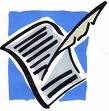 ข้อความส่วนความประสงค์
คือ ข้อความที่ผู้เขียนแจ้งความประสงค์ไปยังผู้รับหนังสือ เพื่อให้ทำอะไร หรือทำอย่างไรโดยย่อหน้าแรกของส่วนความประสงค์จะใช้ระยะห่างระหว่างบรรทัดเท่ากับระยะปกติ และเพิ่มค่าก่อนหน้าอีก ๖ พอยท์  (1 Enter + Before 6 pt)
ข้อสำคัญ: ต้องระลึกถึงผู้ที่จะรับหนังสือว่า เข้าใจถูกต้องตามความประสงค์ที่มีหนังสือไป
สำนักนายกรัฐมนตรีพิจารณาแล้วเห็นว่า ...........................
จึงขอให้ .........................................................................................
...........................................................................
ข้อความส่วนความประสงค์  หากมีหลายข้อ ให้แยกเป็นข้อ ๆ เพื่อให้ชัดเจนและเข้าใจง่าย
สำนักนายกรัฐมนตรีพิจารณาแล้วมีความเห็นประกอบการพิจารณาของคณะรัฐมนตรีดังนี้
	  ๑. .......................................................................
	  ๒. .....................................................................
ข้อยกเว้น
บางกรณีหนังสือที่มีข้อความสั้น  ๆ   เช่น   การส่งสำเนาหนังสือหรือสิ่งของ   การตอบรับทราบ หรือการเตือนเรื่องที่ค้าง  เป็นต้น  อาจเขียนแต่ส่วนความประสงค์ที่มีหนังสือไป  โดยไม่ต้องมีส่วนเหตุก็ได้
ที่  นร ๐๑๐๑/ว ๒๑
ถึง กระทรวงมหาดไทย
สำนักนายกรัฐมนตรีขอส่งหนังสือ “สำนักนายกรัฐมนตรี 
ปีที่ ๘๐”  จำนวน ๑ เล่ม  ดังแนบ มาเพื่อไว้ใช้ในประโยชน์ราชการต่อไป
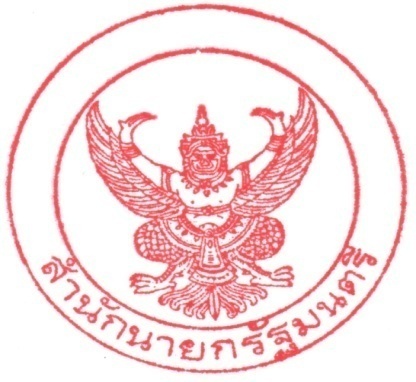 สำนักนายกรัฐมนตรี
๒ มกราคม ๒๕๕๕
สำนักงานปลัดสำนักนายกรัฐมนตรี
สำนักกฎหมายและระเบียบกลาง
โทร. ๐ ๒๒๘๒ ๒๖๙๔
โทรสาร ๐ ๒๒๘๒ ๗๘๙๖
บันทึกข้อความ
สำนักกฎหมายและระเบียบกลาง โทร. ๐ ๒๒๘๒ ๒๖๙๔
ส่วนราชการ....................................................................................
นร ๐๑๐๕/ว ๒๐๓๔
๒๘ กันยายน ๒๕๔๙
ที่.........................................วันที่.......................................................
การใช้คำขึ้นต้น สรรพนาม คำลงท้ายในหนังสือราชการและคำที่ใช้ในการ
จ่าหน้าซองถึงหัวหน้าคณะปฏิรูปการปกครองในระบอบประชาธิปไตย
อันมีพระมหากษัตริย์ทรงเป็นประมุข
เรื่อง................................................................................................
เรียน  หัวหน้าส่วนราชการในสังกัดสำนักงานปลัดสำนักนายกรัฐมนตรี
สำนักกฎหมายและระเบียบกลางขอส่งสำเนาหนังสือสำนักนายกรัฐมนตรี
ด่วนมาก ที่ นร ๐๑๐๕/ว ๒๐๖๐ ลงวันที่ ๒๗ กันยายน ๒๕๔๙ เรื่อง การใช้คำขึ้นต้น   สรรพนาม คำลงท้ายในหนังสือราชการและคำที่ใช้ในการจ่าหน้าซองถึงหัวหน้า
คณะปฏิรูปการปกครองในระบอบประชาธิปไตย อันมีพระมหากษัตริย์ทรงเป็นประมุข 
มาเพื่อโปรดทราบ ดังมีรายละเอียดปรากฏตามเอกสารที่แนบมาพร้อมนี้
(ลงชื่อ)
           (.............................................)
ผู้อำนวยการสำนักกฎหมายและระเบียบกลาง
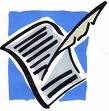 ข้อความส่วนสรุปความ
คือ ข้อความที่ผู้เขียนสรุปใจความของเนื้อเรื่อง เพื่อเป็นการย้ำความประสงค์ให้ผู้รับหนังสือทราบ  โดยย่อหน้าของส่วนสรุปความจะใช้ระยะห่างระหว่างบรรทัดเท่ากับระยะปกติ และเพิ่มค่าก่อนหน้าอีก ๖ พอยท์  (1 Enter + Before 6 pt)
๏   ให้เขียนแสดงจุดมุ่งหมายโดยสรุป
      ว่าต้องการให้ผู้รับหนังสือทำอะไร
      หรือทำอย่างไร 
๏   มักขึ้นต้นด้วยคำว่า “จึง” 
     แล้วต่อด้วยวัตถุประสงค์ที่ต้องการ  
     ให้ผู้รับหนังสือทำอะไร หรือทำอย่างไร
จึงเรียนมาเพื่อโปรดทราบ
	จึงเรียนมาเพื่อโปรดทราบ  และกรุณาแจ้งส่วนราชการ
ในสังกัดทราบต่อไปด้วย จักขอบคุณมาก
	จึงเรียนมาเพื่อโปรดพิจารณา ..........
	จึงเรียนมาเพื่อโปรดพิจารณา หากเห็นชอบ ขอได้กรุณา
ลงนามในหนังสือถึง .... ตามที่เสนอมาพร้อมนี้
	จึงเรียนมาเพื่อโปรดพิจารณาดำเนินการต่อไป
	จึงเรียนมาเพื่อโปรดพิจารณาดำเนินการในส่วนที่เกี่ยวข้องต่อไปด้วย จักขอบคุณมาก
หนังสือภายใน
การกำหนดแบบการเขียนโดยเฉพาะ
กระทรวง  ทบวง กรม หรือ
จังหวัดใด จะกำหนดแบบการเขียน
โดยเฉพาะ เพื่อใช้ตามความเหมาะสม 
ก็ให้กระทำได้
บันทึกข้อความ
สำนักงานปลัดสำนักนายกรัฐมนตรี
สำนักกฎหมายและระเบียบกลาง โทร. ..
ส่วนราชการ.......................................................................................................
๕  มกราคม ๒๕๕๐
นร ๐๑๐๕/
๔๗
ที่........................................................วันที่............................................................
ร่างระเบียบสำนักนายกรัฐมนตรี ว่าด้วยบำเหน็จความชอบสำหรับเจ้าหน้าที่ผู้ปฏิบัติงานในจังหวัดชายแดนภาคใต้
เรื่อง......................................................................................................................
กราบเรียน นายกรัฐมนตรี ผ่านรองนายกรัฐมนตรี (นายโฆสิต ปั้นเปี่ยมรัษฎ์)
           และรัฐมนตรีประจำสำนักนายกรัฐมนตรี (คุณหญิงทิพาวดี เมฆสวรรค์)
๑. เรื่องเดิม
นายกรัฐมนตรีได้ลงนามในคำสั่งสำนักนายกรัฐมนตรี ที่ ๒๖๙/๒๕๔๙
 ลงวันที่ ๖ ธันวาคม ๒๕๔๙  เรื่อง  แต่งตั้งคณะกรรมการเพื่อพิจารณากำหนดระเบียบการให้บำเหน็จความชอบแก่เจ้าหน้าที่ผู้ปฏิบัติงานในเขตพัฒนาพิเศษเฉพาะกิจ  และคำสั่งสำนักนายกรัฐมนตรี ที่ ๑๓/๒๕๕๐ ลงวันที่ ๒๓ มกราคม ๒๕๕๐  เรื่อง  แต่งตั้งกรรมการในคณะกรรมการเพื่อพิจารณากำหนดระเบียบการให้บำเหน็จความชอบแก่เจ้าหน้าที่ผู้ปฏิบัติงานในเขตพัฒนาพิเศษเฉพาะกิจ เพิ่มเติม.....
- ๒ -
๒. ข้อเท็จจริง
คณะกรรมการเพื่อพิจารณากำหนดระเบียบการให้บำเหน็จความชอบแก่เจ้าหน้าที่ผู้ปฏิบัติงานในเขตพัฒนาพิเศษเฉพาะกิจ ซึ่งมีรองปลัดสำนักนายกรัฐมนตรี (นายสุทธิศักดิ์  เอี่ยมประสิทธิ์) ซึ่งปลัดสำนักนายกรัฐมนตรีมอบหมาย เป็นประธานกรรมการได้มีการประชุมคณะกรรมการฯ รวมทั้งสิ้น ๔ ครั้ง  ที่ประชุมได้พิจารณายกร่างเป็นร่างระเบียบสำนักนายกรัฐมนตรี  ว่าด้วยบำเหน็จความชอบสำหรับเจ้าหน้าที่ผู้ปฏิบัติงานในจังหวัดชายแดนภาคใต้ พ.ศ. ....  เสร็จเรียบร้อยแล้ว  และได้มีมติให้นำร่างระเบียบสำนักนายกรัฐมนตรีดังกล่าวเสนอคณะรัฐมนตรีให้ความเห็นชอบให้ใช้เป็นระเบียบต่อไป
- ๓ -
๓. ข้อพิจารณา
สำนักงานปลัดสำนักนายกรัฐมนตรีได้พิจารณาจัดทำร่างระเบียบสำนัก-นายกรัฐมนตรี ว่าด้วยบำเหน็จความชอบสำหรับเจ้าหน้าที่ผู้ปฏิบัติงานในจังหวัดชายแดนภาคใต้ พ.ศ. .... พร้อมทั้งได้จัดทำสรุปสาระสำคัญของร่างระเบียบฯ  เสร็จเรียบร้อยแล้ว   ดังมีรายละเอียดปรากฏตามเอกสารที่แนบ  จึงเห็นสมควรนำร่างระเบียบสำนัก-นายกรัฐมนตรีดังกล่าวเสนอคณะรัฐมนตรีในวันอังคารที่ ๒๐ มีนาคม ๒๕๕๐                 เพื่อพิจารณาให้ความเห็นชอบต่อไป
๔. ข้อเสนอ
จึงกราบเรียนมาเพื่อโปรดพิจารณา หากเห็นชอบด้วย กรุณานำเสนอคณะรัฐมนตรีพิจารณาต่อไปด้วย จักขอบคุณมาก
สวัสดี